Makroiktisat
Acemoglu vd (2. Basım)
Bölüm 8
Dünyanın Tamamı Neden Gelişmemiştir?
[Speaker Notes: If this PowerPoint presentation contains mathematical equations, you may need to check that your computer has the following installed:
1) MathType Plugin
2) Math Player (free versions available)
3) NVDA Reader (free versions available)]
Why Isn’t the Whole World Developed?
The Big Picture
Now that we understand the importance of accumulating physical capital, investing in human capital, and developing new technologies to the growth of GDP per capita and prosperity, why haven’t many countries done so?  What has prevented poor countries today from increasing the amounts of their factors of production to catch up to the level of prosperity of the United Stated and other developed countries?
Learning Objective
8.1   Proximate Versus Fundamental Causes of 	Prosperity
8.2   Institutions and Economic Development
EBE Are Tropical and Semitropical Areas   
        Condemned to Poverty by Their Geographies?
8.3   Is Foreign Aid the Solution to World Poverty?
Key Ideas (1 of 2)
Proximate causes of prosperity link prosperity and poverty of nations to the levels of inputs, while fundamental causes look for reasons why there are such differences in the levels of inputs. 
The geography, culture, and institutions hypotheses advance different fundamental causes of prosperity.
Büyümenin Yaklaşık ve Temel Belirleyicileri
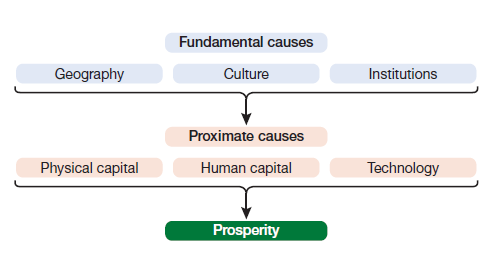 [Speaker Notes: Instructor:  It would be helpful to read this exhibit from the bottom.  To prosper, a nation must acquire physical capital, human capital, and technology (proximate causes).  For a nation to acquire these factors, deeper factors, like geographic, cultural, and institutional factors (fundamental causes) must be present.]
Büyümenin Yaklaşık ve Temel Belirleyicileri
Temel yaklaşımlar:
1.  Coğrafya tezi
2.  Kültür tezi
3.  Kurumlar tezi
Büyümenin Yaklaşık ve Temel Belirleyicileri
GDP per Capita (2009 Constant Dollars)
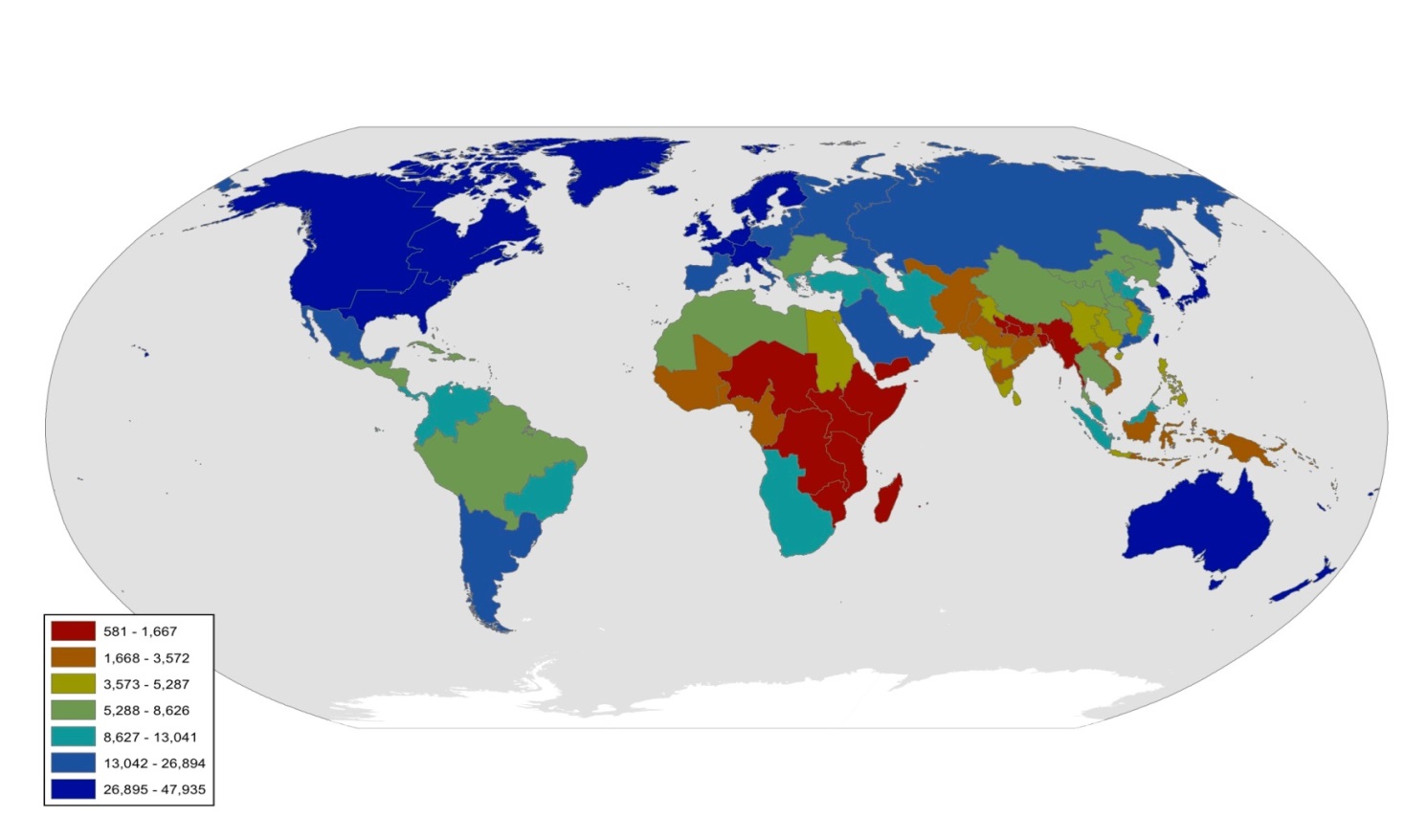 Tropic of Cancer
Tropic of Capricorn
[Speaker Notes: Source: http://www.geocurrents.info/economic-geography/a-global-northsouth-division-in-the-demic-framework]
Büyümenin Yaklaşık ve Temel Belirleyicileri
Fransız felsefeci Montesquieu 
İngiliz iktisatçı Alfred Marshall tropikal iklim tezleri
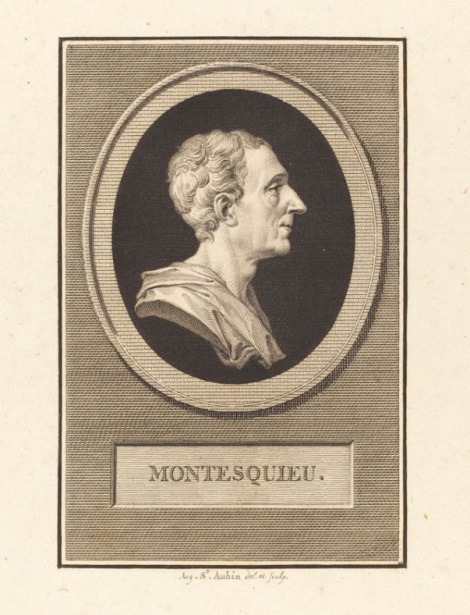 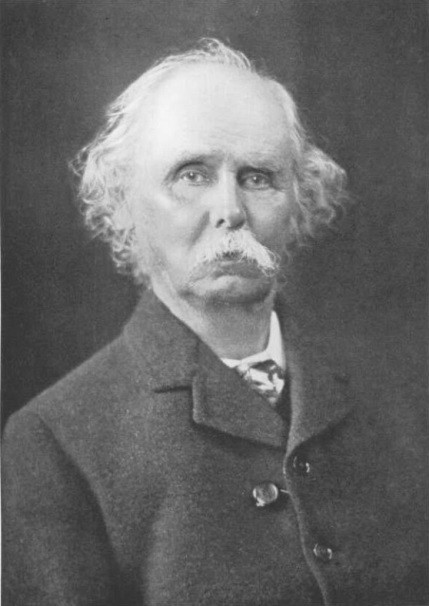 Büyümenin Yaklaşık ve Temel Belirleyicileri
Toplumsal değerler normlar
Kültürel çeşitlilik:
 Dini inançlar
Toplumsal normlar
Toplumsal değerler
Büyümenin Yaklaşık ve Temel Belirleyicileri
Alman sosyolog Max Weber (1905)

Protestan kültür ile gelir çalışma tasarruf ilişkisi
Büyümenin Yaklaşık ve Temel Belirleyicileri
[Speaker Notes: Instructor: The graph examines the relationship between the rule of law in 1995 (horizontal line) and real GDP per capita (vertical line) in 2010. Each dot represents a different country, with the red dots labeled. The blue line is the exponential fitted line.

If the institutions hypothesis is correct, there should a positive relationship between the two variables. There is strong evidence in support of this hypothesis, given that the fitted blue line is positively sloped, with the observations clustered close to it.

Sources: Rule of law data are from Daniel Kaufmann, Aart Kraay, and Pablo Zoido-Lobatón (1999), "Aggregating Governance Indicators," World Bank Policy Research Working Paper No. 2195, and GDP data are from Penn World Tables 7.1]
Büyümenin Yaklaşık ve Temel Belirleyicileri
Kurumların özellikler
Bireyler belirler.
Davranışlar üzerine kısıtlar yaratır.
İnsan davranışlarında belirleyicidir.
Büyümenin Yaklaşık ve Temel Belirleyicileri
Kuzey ve Güney Kore
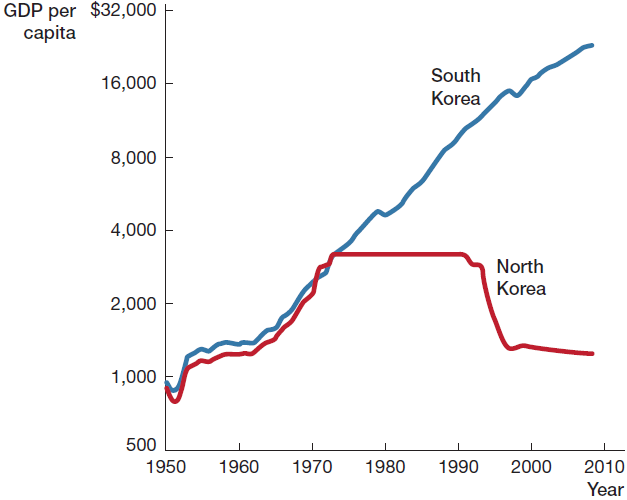 Büyümenin Yaklaşık ve Temel Belirleyicileri
İktisadi kurumlar
İktisadi kurumlar: 
Mülkiyet hakları
Tarafsız adalet sistemi
Tasarruf edenler ve borç alanlar arasındaki finansal sözleşmeler
Girişimcilik ve çalışma ilişkilerine ilişkin yasalar ve kurumlar
Büyümenin Yaklaşık ve Temel Belirleyicileri
Demokrasiye Geçtikten Sonra Büyüme Trendi
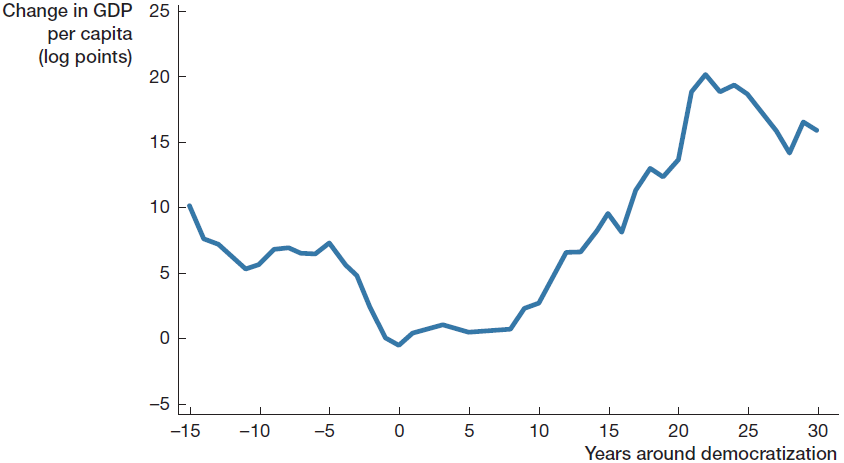